Introduction to Heart Failure
Nisha Jhalani, MD
Assistant Professor of Medicine
Columbia University Medical Center

Director, Women’s Heart Health Initiative
Cardiovascular Research Foundation
The Stats
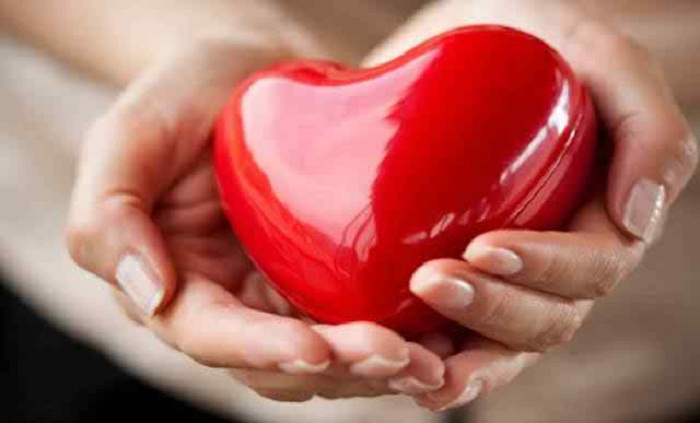 Heart disease is the #1 killer of men and women in the US
One in three Americans has heart disease
Death rate from heart disease declined 25% over the past five years

Heart failure rates are rising 
There are currently about 6.5 million Americans living with heart failure
It is the leading cause of hospitalization in people over age 65
Of all adults age 40 and above, 1 in 5 will develop heart failure in their lifetime
The Stats
The number of American adults with heart failure rose by 800,000 over five years 

That number is expected to rise by 46% by 2030, meaning there will be 8 million people living with heart failure by then
AHA 2017 Heart Disease and Stroke Statistics Update
What is Heart Failure?
A complex clinical syndrome that results from any structural or functional impairment of ventricular filling or ejection of blood
2013 ACCF/AHA Heart Failure Guidelines


Pump problem
“RIGHT HEART”
“LEFT HEART”

“SYSTOLIC” 
“DIASTOLIC”
[Speaker Notes: Other nomenclature: congestive heart failure, cardiomyopathy, etc…]
Ejection Fraction (EF)
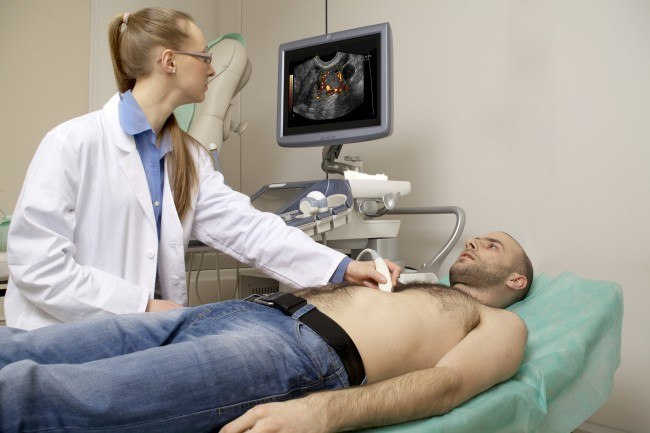 Normal EF ~ 50-70%
Mildly reduced EF 40-50%
Moderately reduced EF 35-40%
Severely reduced EF < 35%
Implantable cardioverter-defibrillator (ICD)
Cardiac Resynchronization Therapy (CRT)
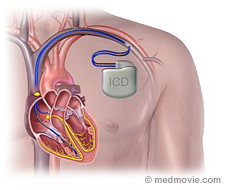 What Causes Heart Failure?
“ISCHEMIC” Cardiomyopathy
A prior heart attack  SCAR
Coronary artery disease
“NONISCHEMIC” Cardiomyopathy
Chronic hypertension 
Idiopathic
Myocarditis
Congenital heart disease
Valvular heart disease
Pregnancy
Thyroid disease
Stress-induced 
Infiltrative diseases
Severe lung disease
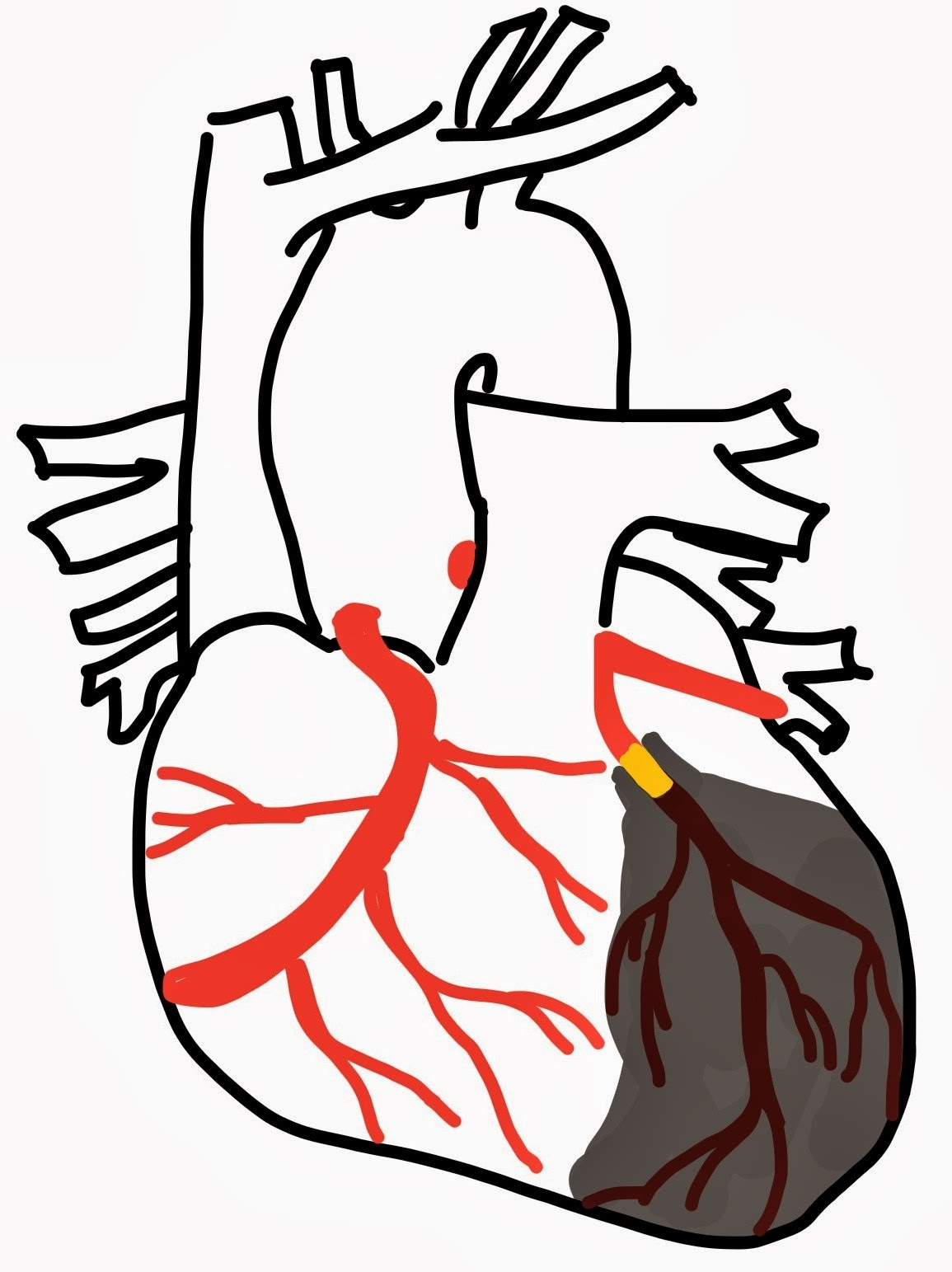 What are the Symptoms of Heart Failure?
Shortness of breath with exertion
Chronic cough, wheezing
Weight gain (quickly) 
Abdominal distention
Nausea, loss of appetite
Leg swelling
Inability to lie flat
Using more pillows than before
Waking up at night gasping for air
Fatigue, lightheadedness, palpitations
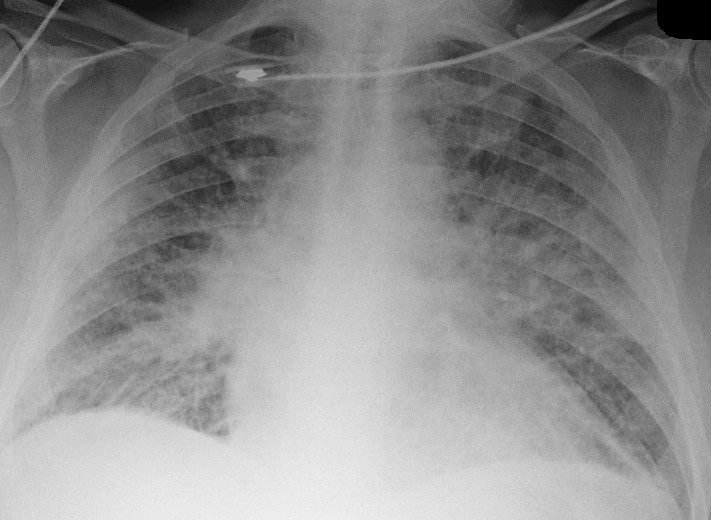 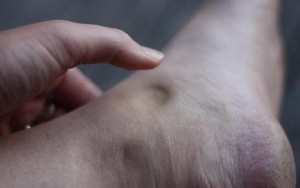 Heart Failure Classification
NYHA Functional Class
No limitation.
Slight limitation. Ordinary activity causes symptoms.
Marked limitation. Less than ordinary activity causes symptoms.
Symptoms at rest.
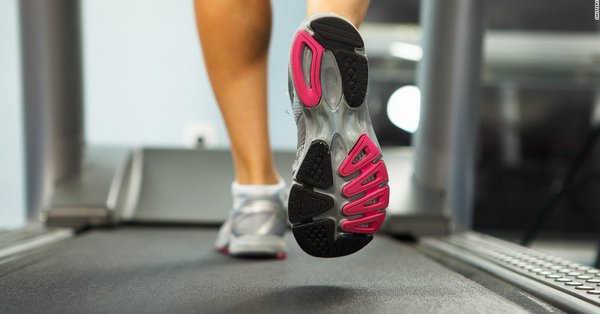 Treatment of Heart Failure
Treat the Underlying Cause 
Coronary stents, CABG, valve replacement, etc

Lifestyle Changes

Medications

Advanced Therapies
Ventricular Assist Devices
Heart Transplant
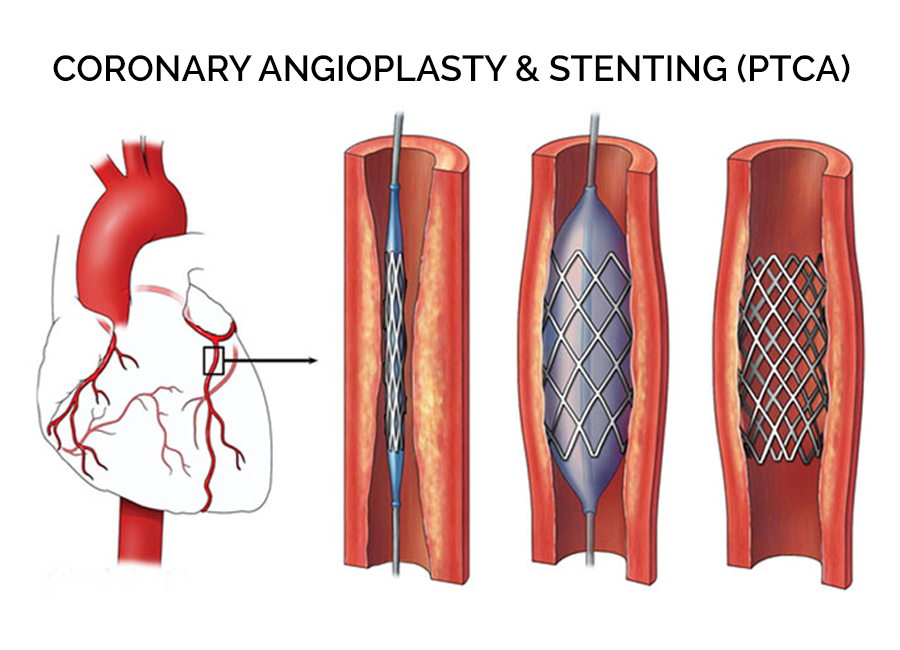 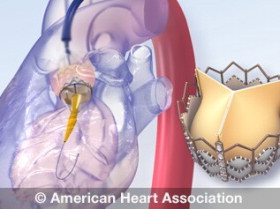 Lifestyle Modifications in Heart Failure
Check your weight DAILY at roughly the same time
If it goes up by more than 2 lbs in a day or 5 lbs in a week, call your doctor

Limit fluid intake to < 1.5L per day
Includes all forms of liquid

Limit sodium intake to < 1.5g per day
AVOID processed foods, canned foods, bread/rolls, cold cuts/cured meats, cheese, soup, seafood, olives…

 AVOID smoking, alcohol, caffeine, high stress

Participate in regular physical activity or cardiac rehab

Get your flu shot and pneumonia vaccines
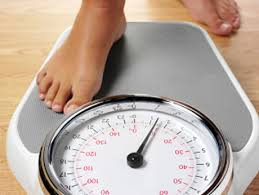 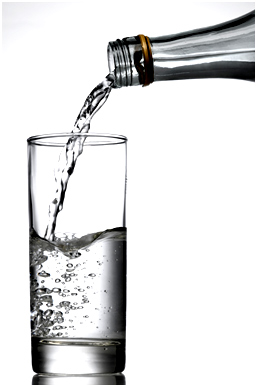 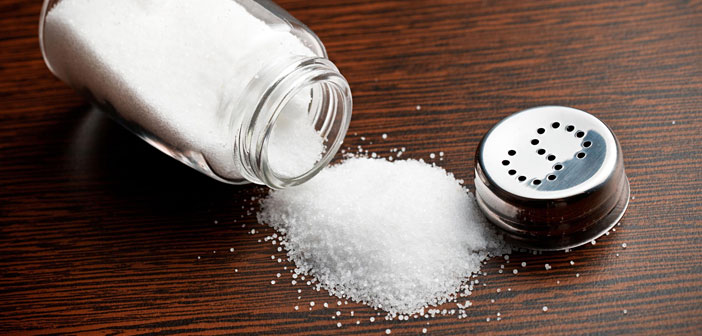 Common Medications for Heart Failure
Beta blockers
“-olol”
ACE inhibitors/ARBS
“-pril”
“-sartan”
Angiotensin-Receptor Neprilysin Inhibitors (ARNIs)
Sacubitril/valsartan (Entresto)

Hydralazine and isosorbide dinitrate* (BiDil)
Aldosterone antagonists
Spironolactone or eplerenone
Diuretics
“-ide”
Digoxin
Oxygen
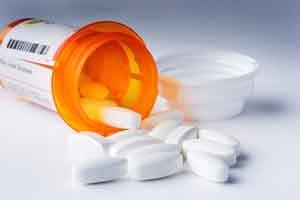 Advanced Heart Failure Therapies
Intravenous Inotropes

Left Ventricular Assist Device (LVAD)

Heart Transplantation
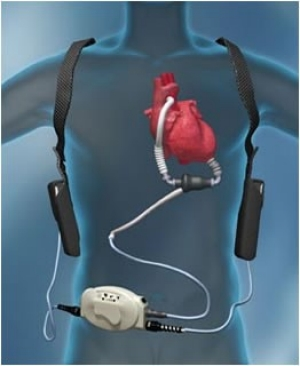 Thank you.#defyheartdisease
Follow us on Twitter
@CRFheart
@nishajhalani
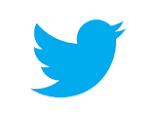